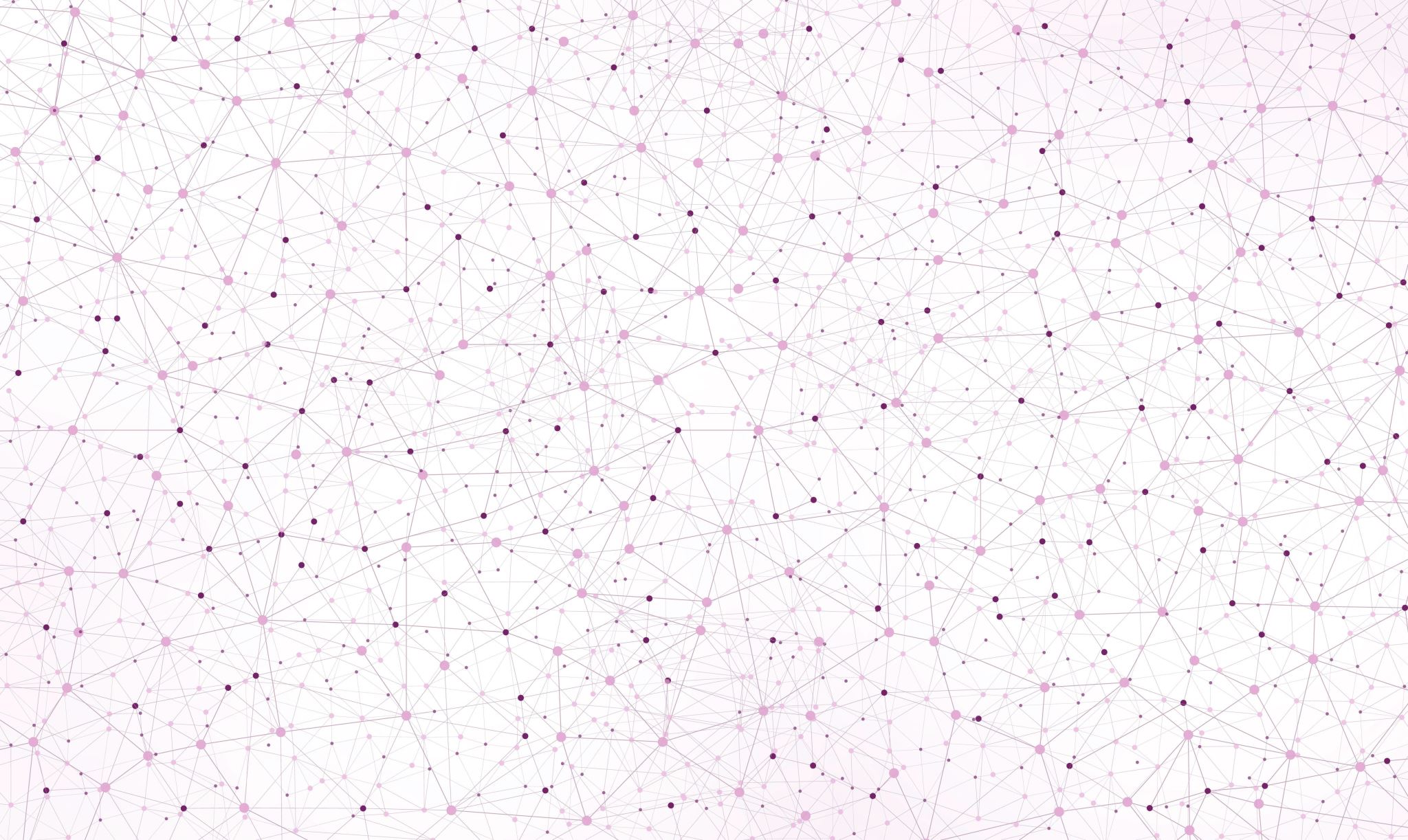 Школьная словесность в контексте мировых трендов образования
Галактионова Татьяна Гелиевна, д.п.н., профессор СПбГУ,
 Санкт-Петербург
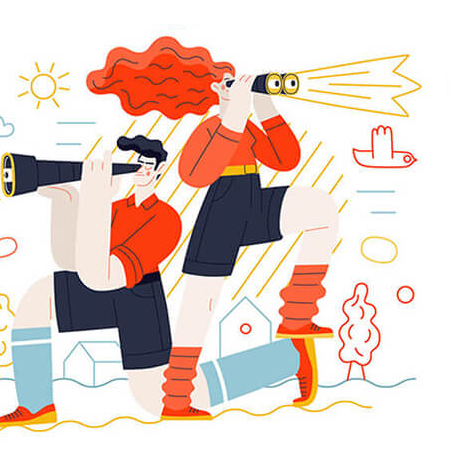 Источники вдохновения
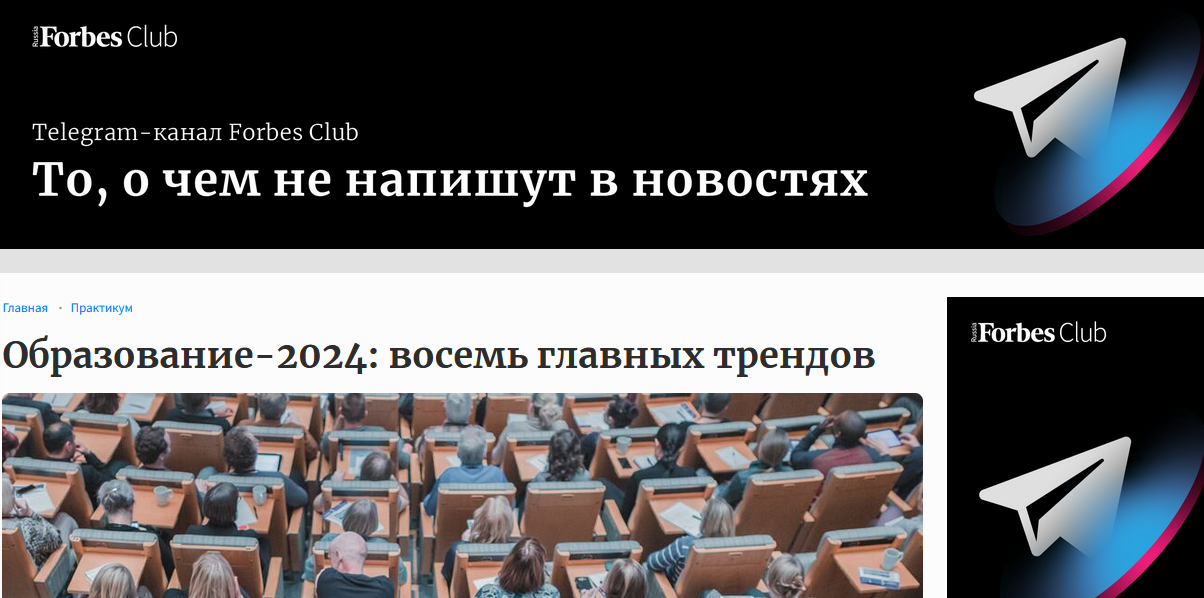 https://ioe.hse.ru/edu_global_trends/2024/
у которых есть потенциал повлиять на всю систему образования, и которые, по мнению ученых,  заслуживают пристального внимания практиков.
10 тенденций в педагогике
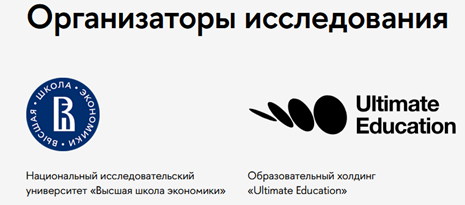 Источники вдохновения
Тренд 1. Мультимодальная педагогика
Разные способы передачи знаний: слова, изображения, звуки и жесты. 
Это делает обучение интереснее, доступнее и инклюзивнее, помогая лучше понимать информацию и готовиться к реальной жизни.
Мультимодальность
Улучшает понимание за счет того, что информация подается через несколько каналов восприятия одновременно: визуальный, аудиальный, тактильный и другие. 
Это позволяет людям с разными стилями обучения легче усваивать материал, так как каждый может выбрать наиболее удобный способ получения знаний.
Тренд 2. Взаимопроникновение учебных сред
Учебная среда включает в себя как офлайн-, так и онлайн-пространство, позволяя максимально эффективно использовать все окружение для достижения необходимых образовательных результатов.
Смешанное  // Гибридное
Тренд 3. Обучение через вызов (challenge) как образовательный формат
Образовательный формат, способствующий развитию критического мышления. 
В отличие от проблемно-ориентированного обучения, где обучающемуся сразу предоставляется готовая проблема для решения, в обучении через вызов ученик изучает целую область и сам обнаруживает в ней проблему, которую считает нужным решить.
Метод кейсов (case study, метод конкретных ситуаций, метод ситуационного анализа)
техника обучения, использующая описание реальных ситуаций. 
Ученики должны проанализировать ситуацию, разобраться в сути проблем, предложить возможные решения и выбрать лучшее из них. 
Кейсы (от английского case — «случай, ситуация») базируются на реальном фактическом материале или же максимально приближены к реальной ситуации.
Тренд 4. Педагогика отношений
«Педагогика отношений» предполагает заботу и внимание, взаимную коллективную ответственность, а также создание условий, в которых хорошо каждому: учителю, родителю, ребенку.
Педагогика общей заботы
В основе педагогики общей заботы И. П. Иванова — реальная добровольная социальная самоорганизация детей и взрослых, их добрые дела «на пользу и радость людям».
Тренд 5. Предпринимательское образование
Предпринимательское образование играет важную роль в развитии навыков XXI века, таких как любознательность, критическое мышление, умение решать проблемы, коммуникативные навыки, работа в команде, гибкость, готовность к риску и трудовая этика.
Тренд 6. Педагогика заботы в опосредованной цифровыми технологиями среде
фокус на значении эмпатии и развития учащихся
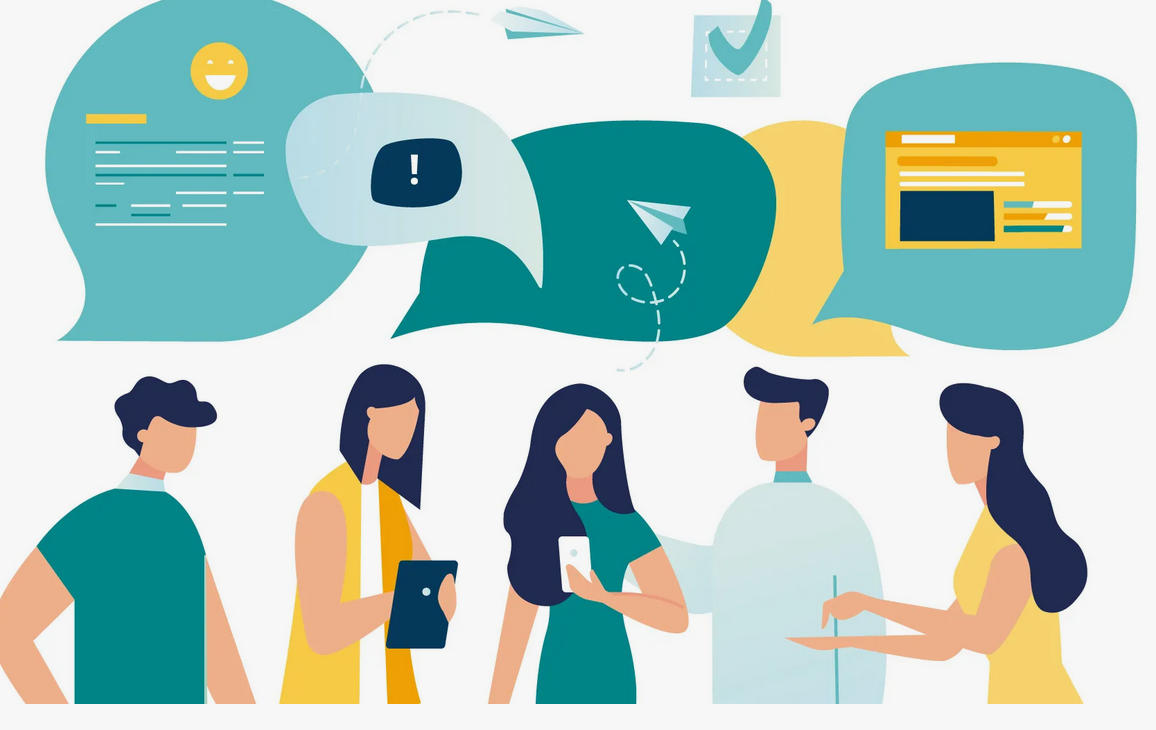 Тренд 7. Педагогика с использованием генеративного искусственного интеллекта
https://storage.myseldon.com/news-pict-e5/E51C69FE17BBFEC526D908B4234AFC0D
Тренд 8. Сближение контекстов обучения и обучающегося
Предполагает адаптацию учебных материалов под контекст, опыт и культуру обучающихся, что позволяет им лучше понимать и применять изучаемый материал, так как они видят его связь с реальным миром. 
В контексте данной тенденции в учебные материалы добавляются локальные истории, перспективы и знания, а преподаватели работают в тесном контакте с обучающимися, ориентируясь на их запрос.
Тренд 9. Подкасты как педагогическая технология
Два основных способа:
1.  Использование  уже существующих.
2. Создание новых  как преподавателями, так и обучающимися.
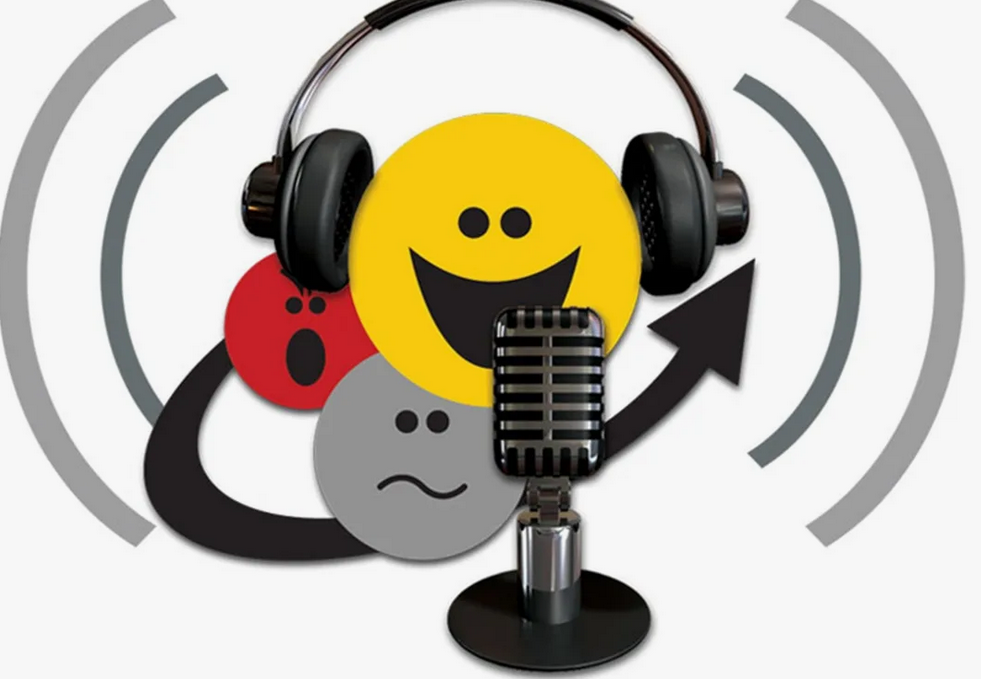 Тренд 10. Метавселенная для образования
Виртуальные миры — новый тренд не только в сфере образования, но и в отрасли высокотехнологичных инноваций
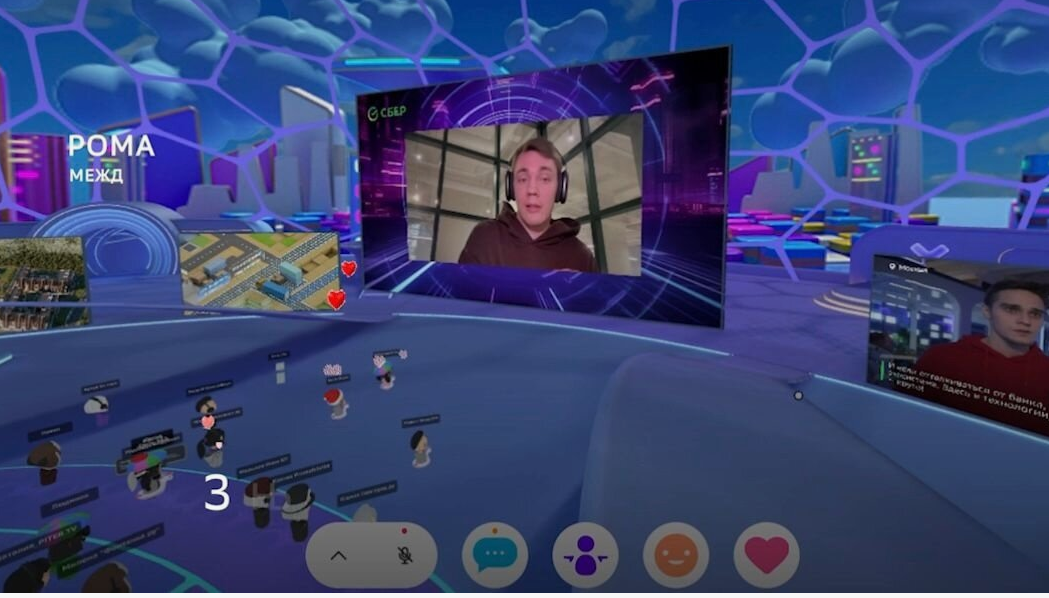 20.2.4. Литература
Способствует формированию духовного облика и
нравственных ориентиров молодого поколения, так как занимает ведущее
место в эмоциональном, интеллектуальном и эстетическом развитии
обучающихся, в становлении основ их миропонимания и национального
самосознания. 
Особенности литературы как учебного предмета связаны с тем,
что литературные произведения являются феноменом культуры: в них
заключено эстетическое освоение мира, а богатство и многообразие
человеческого бытия выражено в художественных образах, которые
содержат в себе потенциал воздействия на читателей и приобщают их к
нравственно-эстетическим ценностям, как национальным, так и
общечеловеческим.
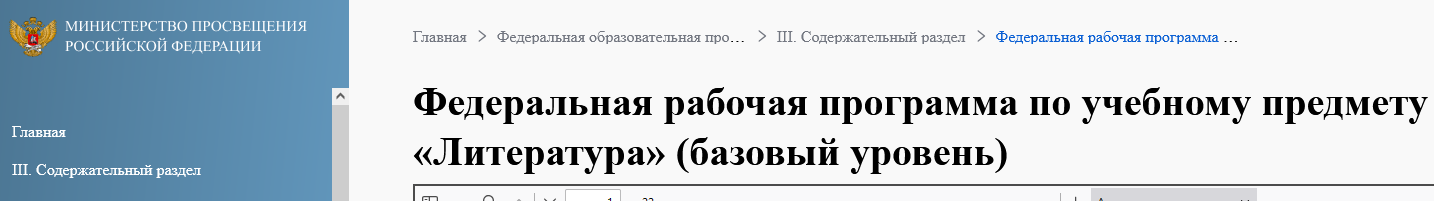